La pesca
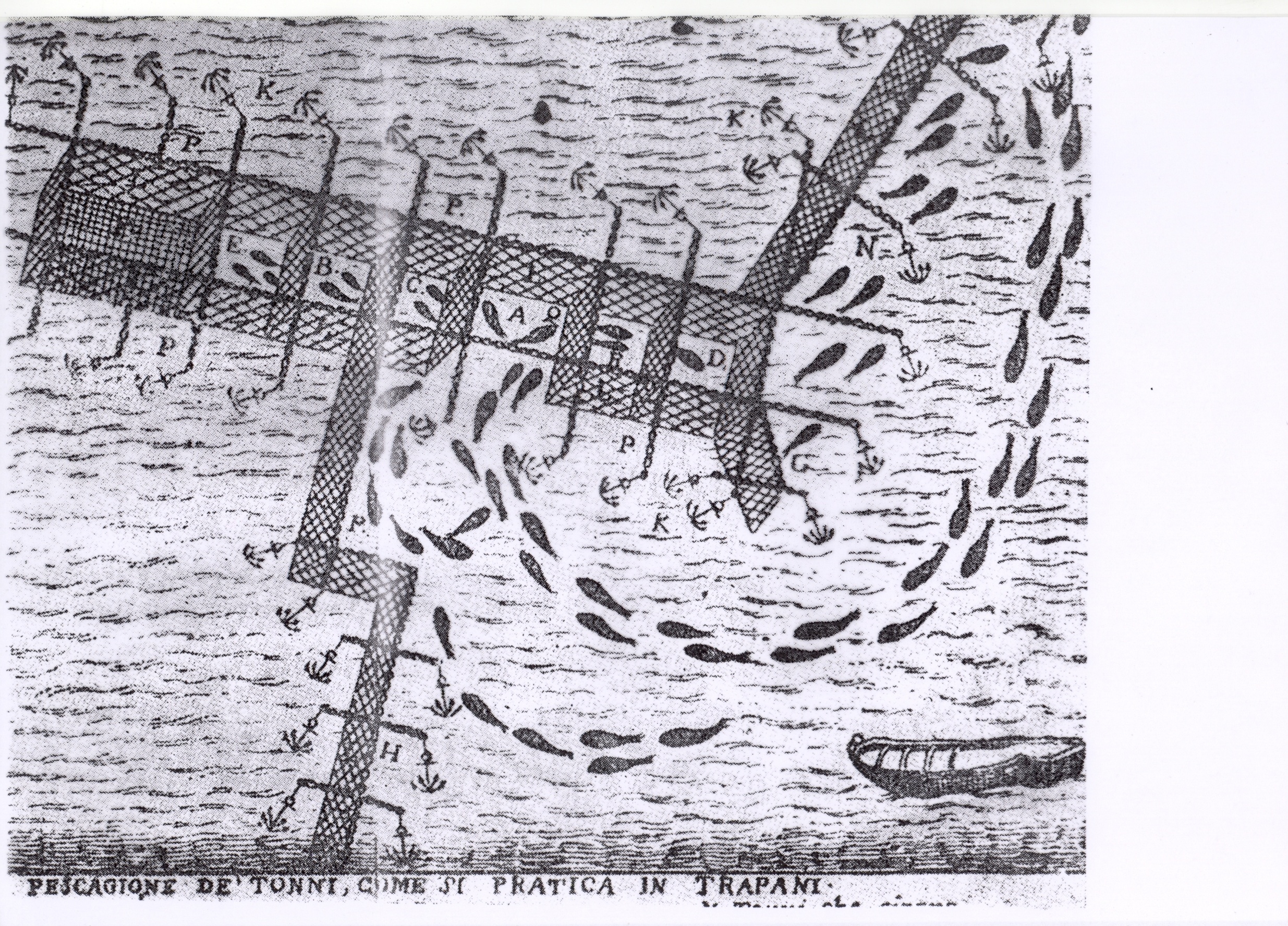 Le principali famiglie di pesci
Invertebrati di interesse per la pesca
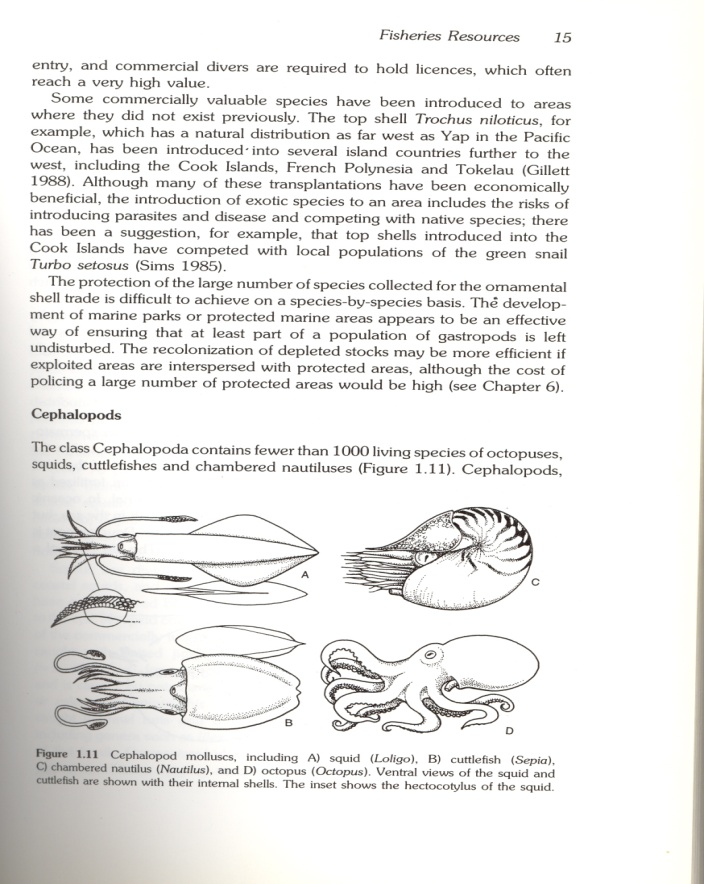 Non solo pesci
Caccia alle balene
Tradizioni di altri tempi
Mattanza di delfini
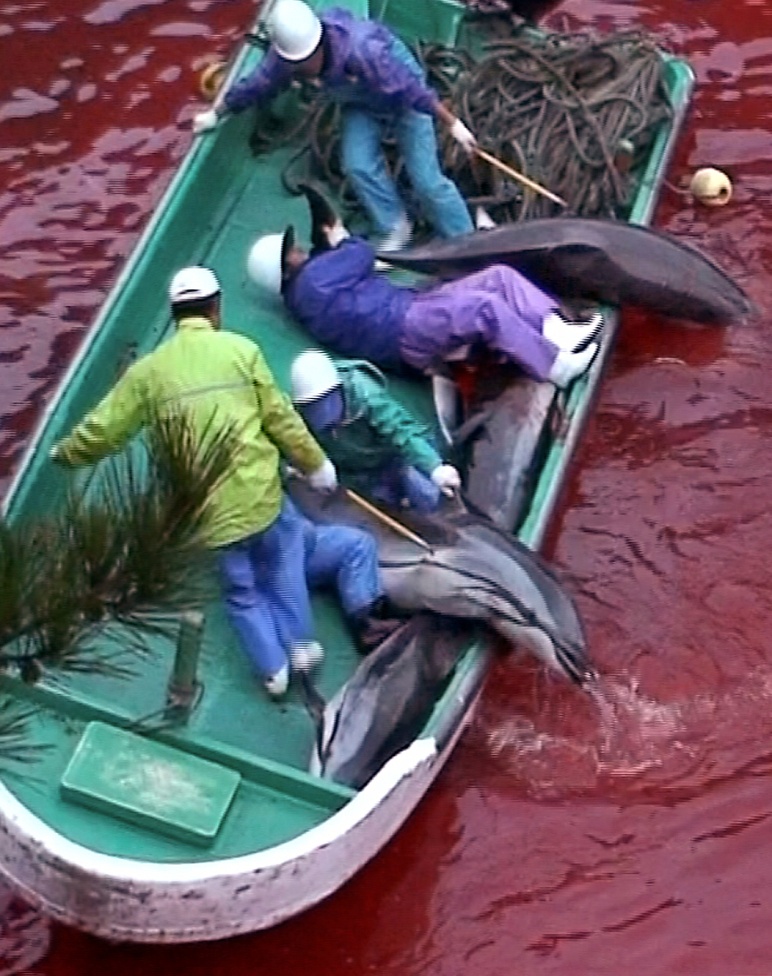 Mattanza  tonni
Produzioni della pesca
Andamento delle catture della pesca
I consumi di pesce
Gli attrezzi da pesca
Attrezzi fissi o da posta
Reti da posta derivanti
sciabica
Reti a circuizione
Reti a strascico
Lenze e ami
tonnare